专题4　分子空间结构与物质性质
第二单元　配合物的形成和应用
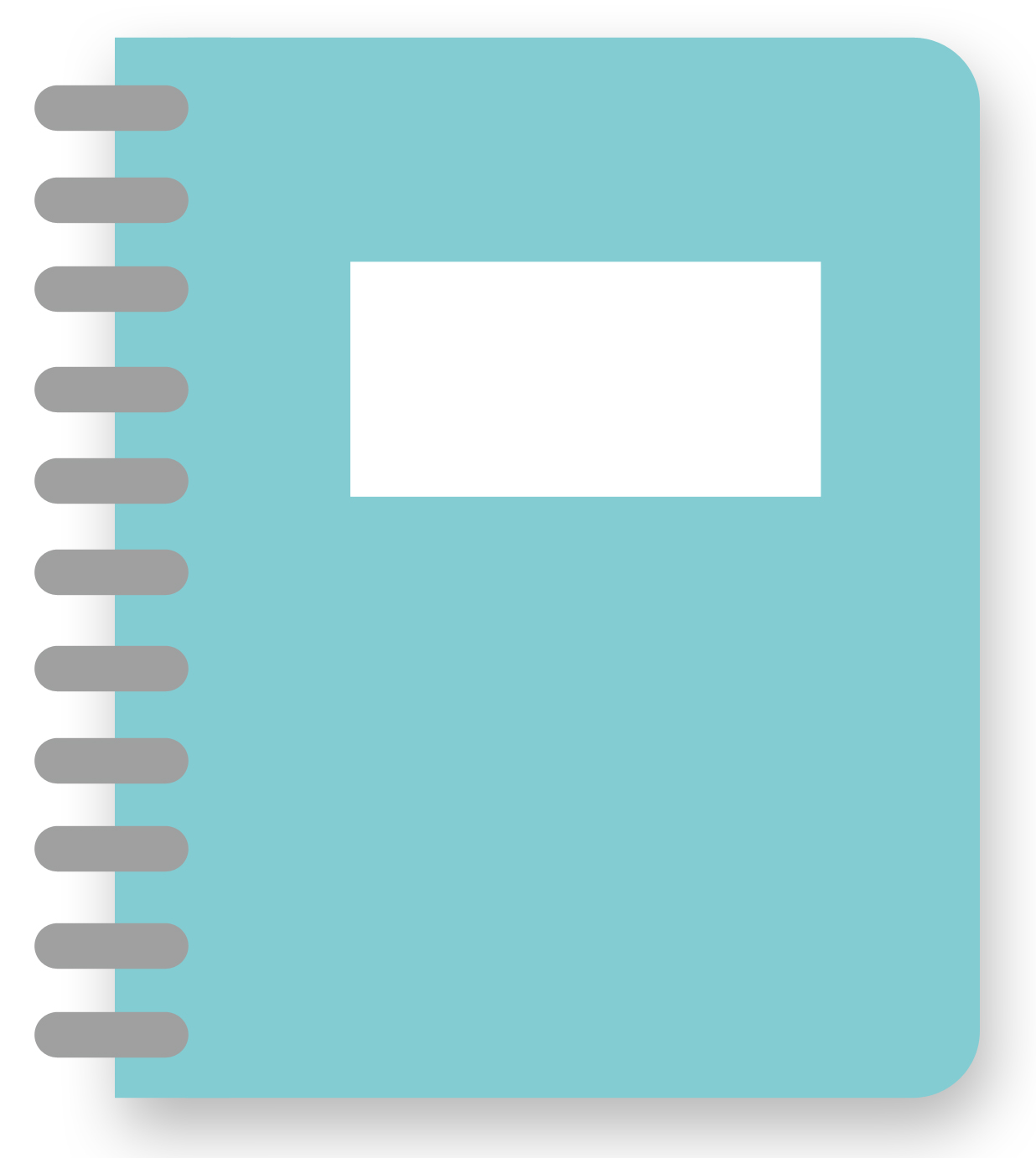 必备知识·自主预习储备
NO.1
提供孤电子对
接受孤电子对
配位键
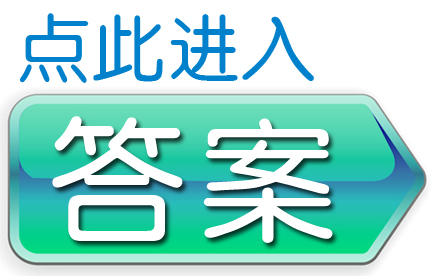 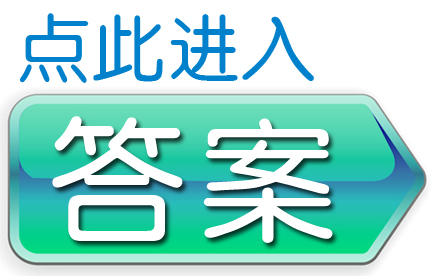 配位键
分子
离子
空轨道
孤电子对
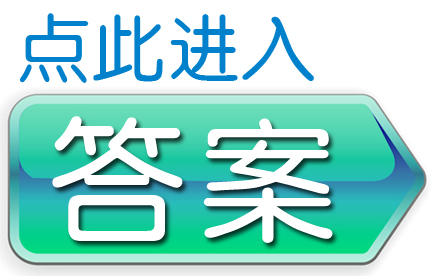 孤电子对
原子
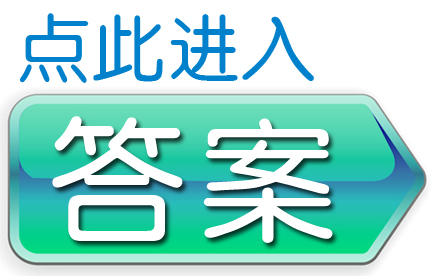 配位体
孤电子对
空轨道
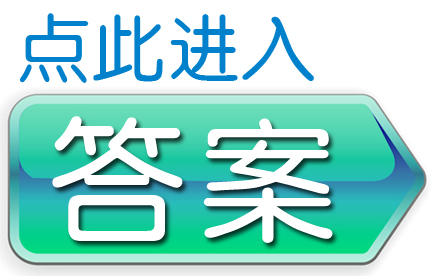 配位体
排列方式
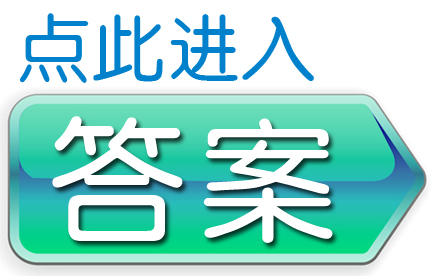 活性
颜色
极性
溶解性
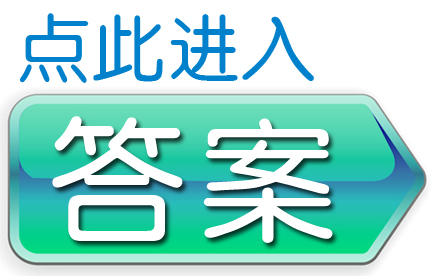 蓝色沉淀
溶解
深蓝色溶液
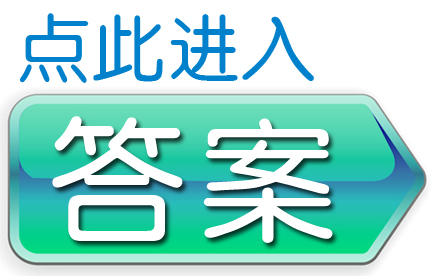 ×
×
√
√
√
醛基
浓氨水
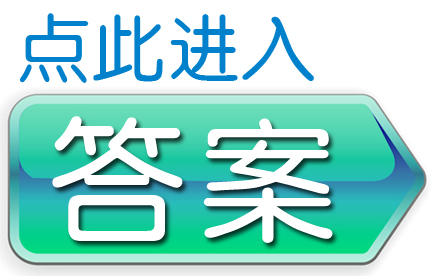 √
√
√
×
√
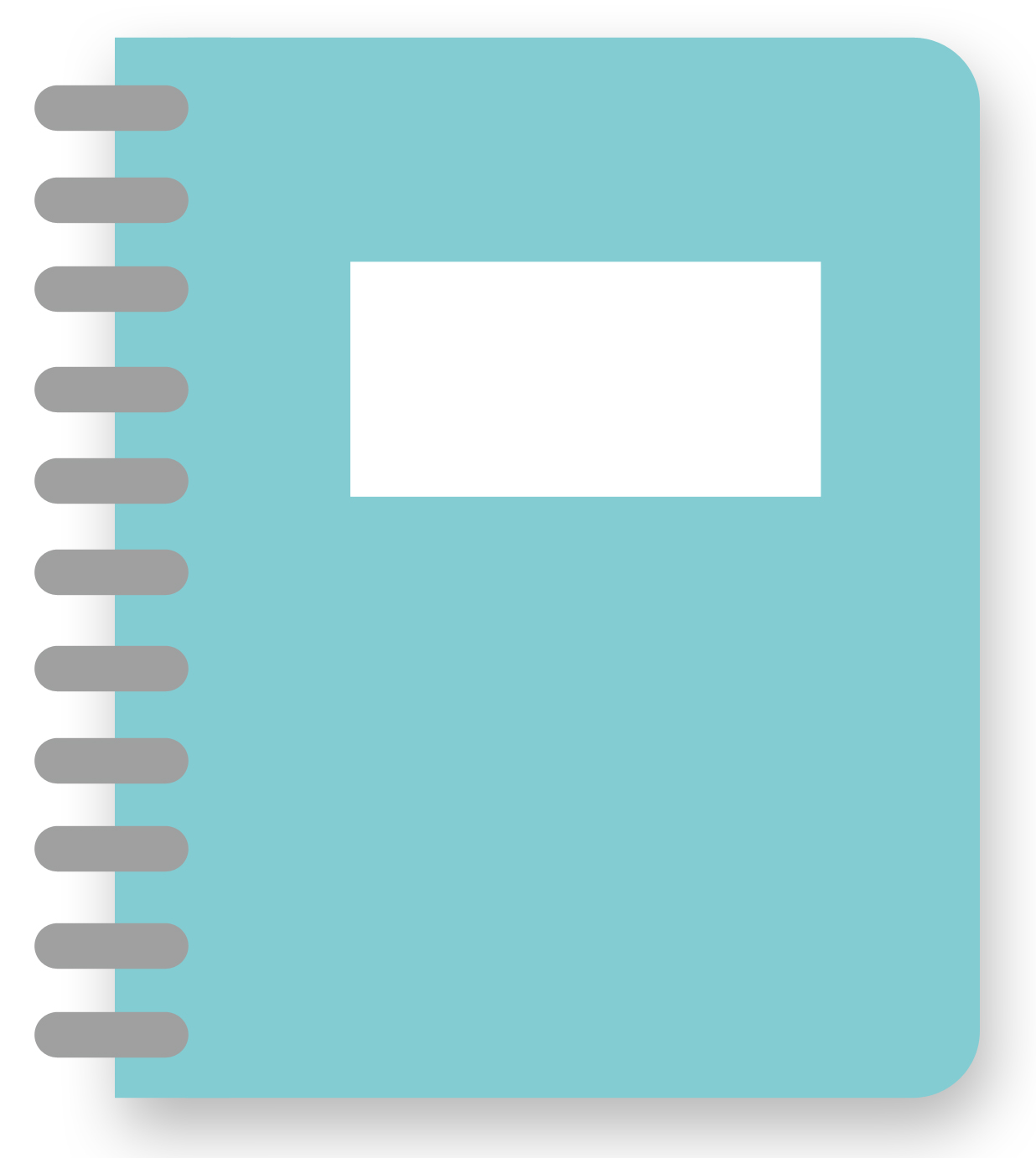 关键能力·情境探究达成
NO.2
学习任务
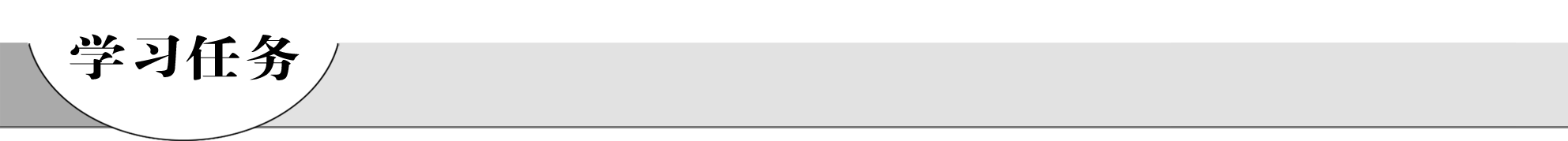 配位化合物的特点及形成条件分析
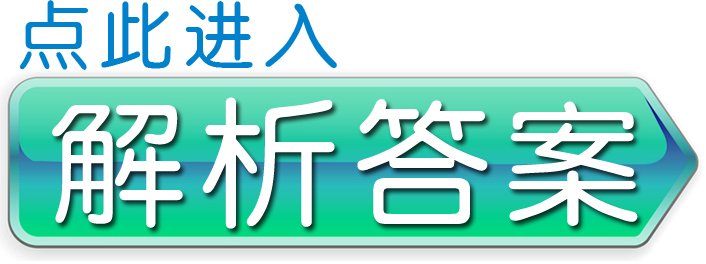 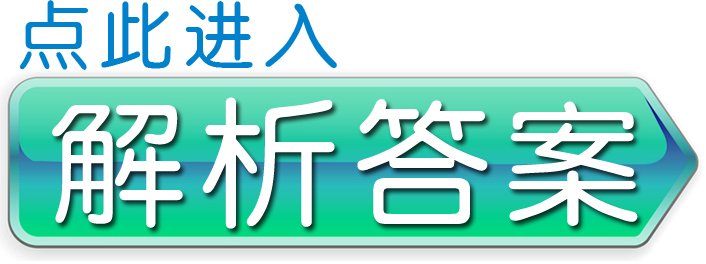 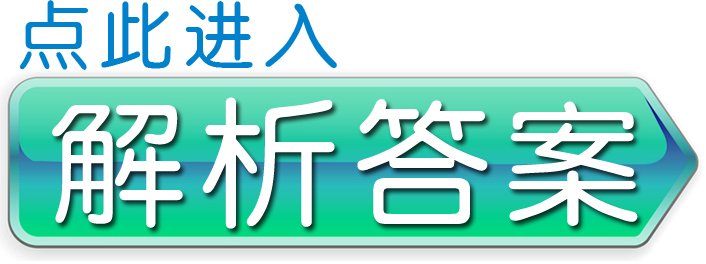 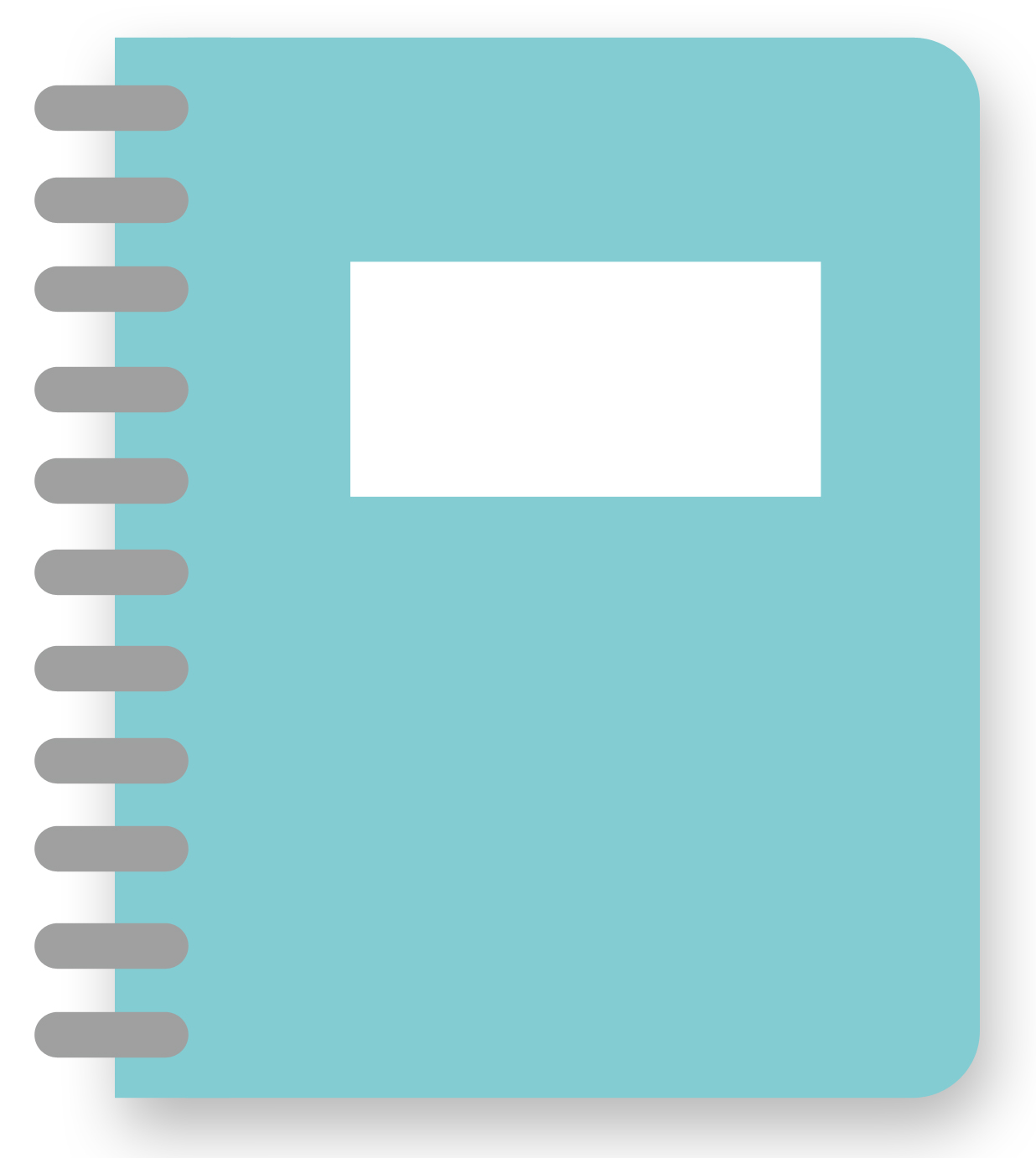 学习效果·随堂评估自测
NO.3
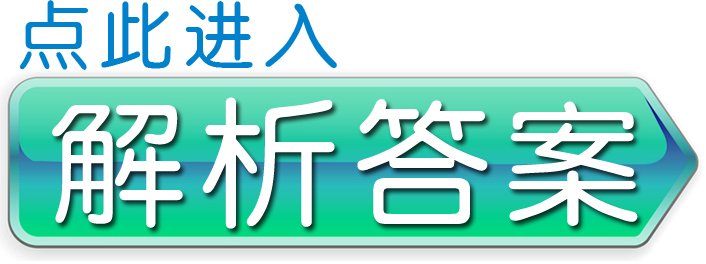 3
2
4
5
1
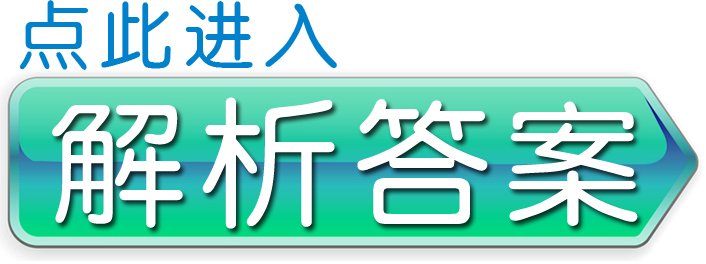 3
2
4
5
1
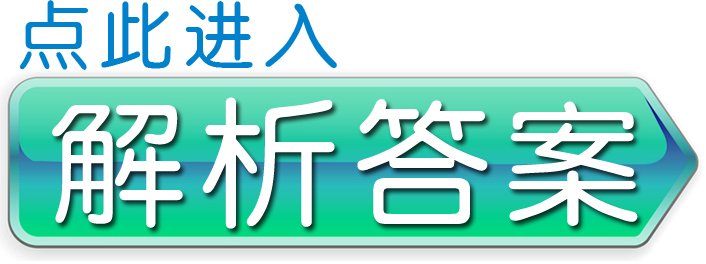 2
3
4
5
1
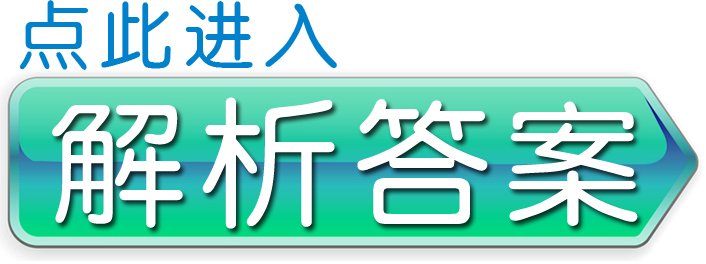 3
2
4
5
1
3
2
4
5
1
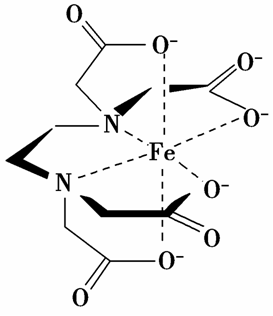 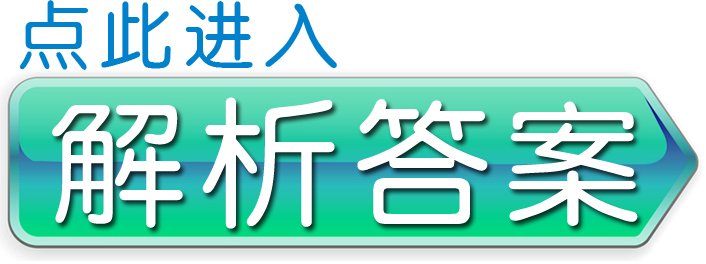 3
2
4
5
1
3
2
4
5
1
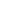